Disciplina: Abordagens aplicadas para pesquisa em Engenharia de Produção
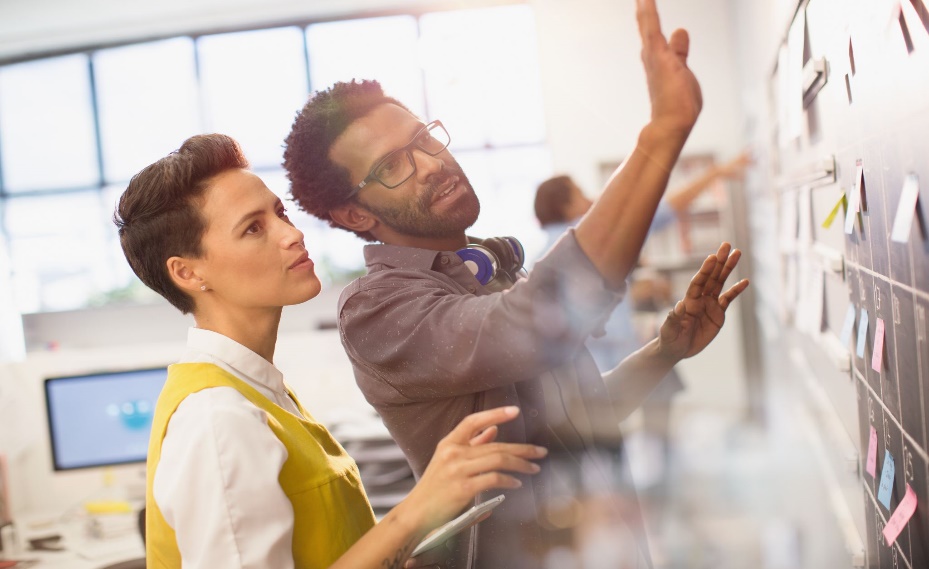 Modalidade: Online/Remoto

Escopo: 1. Formulação do problema de pesquisa e técnicas emergentes na Eng. de produção; 2. Revisão de Estatística, Teoria de Aceitação de Tecnologias; 3. Construção e validação de questionários; 
4. Modelagem por Equações Estruturais; 5. Interpretive Structural Modeling – ISM; 6. DEMATEL e Grey-DEMATEL; 7. Aplicação em casos.

Métodos previstos: Solução de casos, seminários e produção de artigo com método aplicado. 

Público alvo: Engenheiros, administradores,  pós-graduandos em Engenharias e áreas afins. 

Horário: Terças, das 14h às 18h. 

Datas: 17/09 a 03/12
Professores ministrantes: 

Dra. Eng. Marina Bouzon
Formada em Eng. de Produção pela UFSC, mestre em Lean pela Eng. Mecânica (POSMEC – UFSC) e doutora em Logística pela Eng. de Produção (PPGEP-UFSC). 

Dr. Diego de Castro Fettermann
Doutor em Engenharia de Produção pela UFRGS, pesquisador CNPq e com experiência desenvolvimento de produtos e transformação digital.
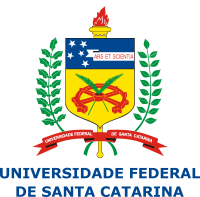 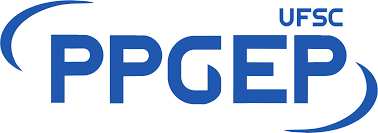 Programa de Pós-Graduação em Engenharia de Produção